Η Ηθική αιτιολόγηση στην καλλιέργεια της Επιχειρηματολογίας στην ΣΤ΄ τάξη του Δημοτικού με την αξιοποίηση των ΤΠΕ
Βασιλική Παπαδοπούλου, ΣΕΕ ΠΕ70, Νικόλαος Μονιάς, Φιλόλογος ΠΕ02
Η Ηθική διαπαιδαγώγηση  στην εκπαίδευση
Η  ηθική διαπαιδαγώγηση των μαθητών παλιότερα αποτελούσε σημαντικό στόχο της εκπαίδευσης, αν όχι τον κύριο (Δημαράς, 1982, Tanner & Tanner,  1990)
Η θεωρία της ηθικής ανάπτυξης του L. Kohlberg   (Παπούλια- Τζελέπη, 1990) αποτελεί   την ψυχολογική βάση για την ανάπτυξη σύγχρονων διδακτικών προσεγγίσεων
Η σύγκρουση  που προκαλεί η διαλεκτική αντιπαράθεση των μαθητών πάνω σε διλημματικές καταστάσεις αποτελεί δύναμη ανάπτυξης και οικοδόμησης συστήματος ηθικών αξιών (Ματσαγγούρας, 2001)
Βασιλική Παπαδοπούλου, ΣΕΕ ΠΕ70, Νικόλαος Μονιάς, Φιλόλογος ΠΕ02
Ερευνητικό ερώτημα
Η διδασκαλία των επιχειρηματολογικών κειμένων με τη χρήση συνεργατικών ηλεκτρονικών περιβαλλόντων μάθησης συμβάλλει στην ανάπτυξη της ηθικής κρίσης των μαθητών της ΣΤ΄ τάξης του Δημοτικού;

   (Ψηφιακά περιβάλλοντα : Inspiration, Wikispaces)
Βασιλική Παπαδοπούλου, ΣΕΕ ΠΕ70, Νικόλαος Μονιάς, Φιλόλογος ΠΕ02
Διδακτική παρέμβαση της έρευνάς μας
Σκοπός του Προγράμματος που εφαρμόσαμε: η ψυχοκοινωνική ωρίμανση των μαθητών μέσα και από την ηθική ανάπτυξη στάσεων και αξιών

Άξονες του Προγράμματος: 
διαλεκτική αντιπαράθεση πάνω σε ένα αξιακό θέμα διαμαθητικά
ομαδοκεντική προσέγγιση
εξασφάλιση κατάλληλου ψυχοκοινωνικού κλίματος
     ηθικής και κριτικής προσέγγισης
εποικοδομητικός μετασχηματισμός απόψεων, στάσεων και ιδεών
Βασιλική Παπαδοπούλου, ΣΕΕ ΠΕ70, Νικόλαος Μονιάς, Φιλόλογος ΠΕ02
Το διδακτικό πλαίσιο
Ενθάρρυνση  της αποδοχής των διαφορετικών απόψεων και τη δυνατότητα ελεύθερης έκφρασής τους. 
Ψυχοκοινωνικό κλίμα της τάξης που επιτρέπεται η ισότιμη συνδιαλλαγή. 
Η ομαδική συνεργασία, όπου ο μαθητής βρίσκεται στο επίκεντρο. 
Η αντιπαράθεση πάνω σε θέματα αμφιλεγόμενα που επιτρέπουν την συνεξέταση διαφορετικών προσεγγίσεων πάνω σε αξιακά θέματα. 
Η αντιπαράθεση αμβλύνει την απολυτότητα των θέσεων και τις σχετικοποιεί ενθαρρύνοντας την κριτική σκέψη.

Σημαντικές είναι οι σχέσεις που αναπτύσσονται μεταξύ των μαθητών στην ανάπτυξη στάσεων και αξιών (Μπακιρτζής, 1996).
Βασιλική Παπαδοπούλου, ΣΕΕ ΠΕ70, Νικόλαος Μονιάς, Φιλόλογος ΠΕ02
Ανάλυση δεδομένων
Αναλύσαμε την εξέλιξη της ηθικής αιτιολόγησης στα γραπτά κείμενα των μαθητών μέσα από την εξέλιξη του επιχειρηματολογικού λόγου 
Κατατάξαμε την αιτιολόγηση των γραπτών των μαθητών στα επίπεδα ηθικής εξέλιξης όπως ορίστηκαν από τον Kohlberg 
Τα επιχειρήματα των μαθητών εξετάστηκαν από την ερευνήτρια και από ανεξάρτητο εκπαιδευτικό
Βασιλική Παπαδοπούλου, ΣΕΕ ΠΕ70, Νικόλαος Μονιάς, Φιλόλογος ΠΕ02
Επίπεδα ηθικής εξέλιξης κατά Kohlberg
Βασιλική Παπαδοπούλου, ΣΕΕ ΠΕ70, Νικόλαος Μονιάς, Φιλόλογος ΠΕ02
Κατάταξη των αρχικών και τελικών  γραπτών στα στάδια Ηθικής εξέλιξης του Kohlberg
Βασιλική Παπαδοπούλου, ΣΕΕ ΠΕ70, Νικόλαος Μονιάς, Φιλόλογος ΠΕ02
Ποσοστιαία κατάταξη των αρχικών γραπτών στα στάδια Ηθικής εξέλιξης του Kohlberg
Βασιλική Παπαδοπούλου, ΣΕΕ ΠΕ70, Νικόλαος Μονιάς, Φιλόλογος ΠΕ02
Ποσοστιαία κατάταξη των τελικών γραπτών στα στάδια Ηθικής εξέλιξης του Kohlberg
Βασιλική Παπαδοπούλου, ΣΕΕ ΠΕ70, Νικόλαος Μονιάς, Φιλόλογος ΠΕ02
Ηθική Ανάπτυξη συνολική συγκριτική εκτίμηση
Βασιλική Παπαδοπούλου, ΣΕΕ ΠΕ70, Νικόλαος Μονιάς, Φιλόλογος ΠΕ02
Συγκριτική παρουσίαση αποτελεσμάτων Ηθικής αιτιολόγησης
Αναφορικά με το δείκτη της Ηθικής Ανάπτυξης υπάρχει στατιστικά σημαντική διαφορά στα δεδομένα πριν και μετά την παρέμβαση, με τα αποτελέσματα μετά την παρέμβαση να είναι εμφανώς υψηλότερα (μέση τιμή 4,13 έναντι 2,88, p<0,0001<0,05)
Βασιλική Παπαδοπούλου, ΣΕΕ ΠΕ70, Νικόλαος Μονιάς, Φιλόλογος ΠΕ02
Παράδειγμα
Επίπεδο I  Προσυμβατικό - Στάδιο 1: Ετερόνομη ηθική

      Πιστεύω ότι ήταν σωστό να κρατήσει αυτό το παιδί τη σημαία (Pre-test)

Στάδιο 2 : Ατομιστική ηθική
Κατά τη γνώμη μου δεν είναι σωστό αλλοδαποί  να κρατάνε τη σημαία, αλλά ούτε να παίρνουν μέρος στην παρέλαση. Κάποιοι Έλληνες πολέμησαν για την ελευθερία μας για να το τιμήσουμε εμείς οι έλληνες αυτό κάνουμε παρελάσεις, δεν πρέπει να παρελαύνουν μαζί μας αλλοδαποί, πόσο μάλλον να κρατάνε και τη σημαία. (Pre-Test)

Εγώ θα ήμουν περήφανη αν κρατούσα τη σημαία της χώρας μου και όχι άλλης χώρας. Πώς είναι δυνατό ο αλλοδαπός μαθητής να αισθάνεται καλά; Αν είναι καλός μαθητής θα μπορούσε το σχολείο να του δώσει αριστείο και όχι τη σημαία μας. Η σημαία είναι ιερό σύμβολο και θα πρέπει Έλληνες μαθητές να την κρατούν. (PostTest)
Βασιλική Παπαδοπούλου, ΣΕΕ ΠΕ70, Νικόλαος Μονιάς, Φιλόλογος ΠΕ02
Παράδειγμα
Επίπεδο II  Συμβατικό- Στάδιο 4: Τήρηση του νόμου και της τάξης

1. Εγώ πιστεύω πως δεν έχει σχέση από ποια χώρα είναι το παιδί διότι έχει προσπαθήσει για να πάρει αυτήν τη σημαία. (Pre-Test)

2. Ο αλλοδαπός μαθητής είναι από άλλη χώρα, μιλούσε άλλη γλώσσα και κατάφερε να είναι πρώτος μαθητής και μπράβο του που πήρε τη σημαία. Αν είναι τόσο καλός μαθητής το αξίζει. Οι αρχαίοι Έλληνες έλεγαν ότι Έλληνες είναι « οι μετέχοντες στην ελληνική παιδεία». Αυτά τα παιδιά μετέχουν στην παιδεία μας και έχουν τα ίδια δικαιώματα με τους Έλληνες μαθητές αντίθετα με αυτά που υποστηρίζουν οι άλλοι. (Post-Test)
Βασιλική Παπαδοπούλου, ΣΕΕ ΠΕ70, Νικόλαος Μονιάς, Φιλόλογος ΠΕ02
Παράδειγμα
Επίπεδο III Μετασυμβατικό- Στάδιο 5:  Ηθική του κοινωνικού συμβολαίου

1. Πιστεύω ότι ο αλλοδαπός μαθητής μπορεί να κρατήσει τη σημαία γιατί, δεν έχει σημασία η καταγωγή ούτε η εμφάνιση του καθενός. Όλοι είμαστε άνθρωποι και όλοι είμαστε ίσοι!!! Κανένας δεν είναι ανώτερος ή κατώτερος από τον άλλο !!! (Pre-Test)
2. Ένας αλλοδαπός μαθητής θεωρώ ότι μπορεί να κρατήσει τη ελληνική σημαία στην παρέλαση γιατί όλοι ήμαστε ίσοι και δεν πρέπει να κάνουμε συγκρίσεις, επειδή σημασία δεν έχει η καταγωγή ενός ανθρώπου αλλά ο κόπος του   για τα μαθήματά του για να γίνει σημαιοφόρος. Επίσης όπως ξανά είπα δεν έχει σημασία η καταγωγή του ή το χρώμα του. Πρέπει όλοι να σεβόμαστε τον συνάνθρωπό μας (Post-Test)
3. Δεν πρέπει να έχει ένας αλλοδαπός μαθητής τις συνέπειες από το μίσος μεταξύ των λαών. Ένας ακόμη παιδαγωγικός λόγος υπάρχει ώστε να μη γίνεται διάκριση ανάμεσα σε Έλληνες και αλλοδαπούς μπορεί να δημιουργήσει ψυχολογικά τραύματα γιατί πρόκειται για μικρά παιδιά. (Post-Test)
Βασιλική Παπαδοπούλου, ΣΕΕ ΠΕ70, Νικόλαος Μονιάς, Φιλόλογος ΠΕ02
Παράδειγμα
Επίπεδο III : Μετασυμβατικό- Στάδιο 6: Ηθική των πανανθρώπινων αρχών

Επίσης, όλοι πρέπει να έχουν την ίδια μεταχείριση. Αν κάποιος φασίστας πήγαινε σε μια άλλη χώρα και αντιμετώπιζε ότι και ένας αλλοδαπός μαθητής θα ένιωθε πολύ άσχημα. Όλοι οφείλουμε να σεβόμαστε τους συνανθρώπους μας άσχετα με το χρώμα, το φύλο και την καταγωγή τους. Όλοι έχουμε το δικαίωμα να ζούμε ειρηνικά χωρίς πολέμους και φασισμό. Όμως οι περισσότεροι λαοί δεν έχουν δικαιωθεί. Κάποιοι ανεπτυγμένοι λαοί, μεταχειρίζονται τους αλλοδαπούς με άσχημο τρόπο. (Post-Test)
Βασιλική Παπαδοπούλου, ΣΕΕ ΠΕ70, Νικόλαος Μονιάς, Φιλόλογος ΠΕ02
Συμπεράσματα
Τα συμπεράσματα της έρευνας αποτελούν πρωτίστως ηθικό προβληματισμό και σε καμία περίπτωση δεν υποστηρίζουμε ότι αντιστοιχούν στην κατάκτηση των ανώτερων σταδίων ηθικής ανάπτυξης, η οποία χαρακτηρίζεται από την υιοθέτηση και παγίωση στάσεων και αξιών στην καθημερινή ζωή των μαθητών

 Διαφαίνεται όμως ο προβληματισμός και η τάση μετακίνησης της αιτιολόγησης των μαθητών προς έναν άλλο τρόπο σκέψης μέσα από τις ισχυρές αλληλεπιδράσεις των  μαθητών μεταξύ τους και με την εκπαιδευτικό κατά την παρέμβαση. 
Σημειώνουμε επίσης ότι τα δεδομένα που εξετάσαμε αφορούν στην ηθική αιτιολόγηση και σε καμία περίπτωση την ηθικότητα του ατόμου και την ηθική του συμπεριφορά.
Βασιλική Παπαδοπούλου, ΣΕΕ ΠΕ70, Νικόλαος Μονιάς, Φιλόλογος ΠΕ02
Συμπεράσματα
Τα αποτελέσματα της έρευνας δείχνουν ότι στα γραπτά κείμενα των μαθητών οι επικυρωτικές αρχές  των επιχειρημάτων παρουσιάζουν εξέλιξη στο επίπεδο της αιτιολόγησης, αλλά και της ηθικής κρίσης
Βασιλική Παπαδοπούλου, ΣΕΕ ΠΕ70, Νικόλαος Μονιάς, Φιλόλογος ΠΕ02
Συμπεράσματα
Οι μαθητές μετά την εφαρμογή του προγράμματος μετακινούνται σε ανώτερα επίπεδα ηθικής αιτιολόγησης και κρίσης, περνούν από την ατομικιστική ηθική, στις αμοιβαίες διαπροσωπικές προσδοκίες και από την εμμονή στην τήρηση του νόμου και της τάξης σε αξίες και αρχές που διέπουν τις κοινωνικές σχέσεις σε διαπολιτισμικό και παγκόσμιο επίπεδο. 

Η μετάβαση αυτή επιτυγχάνεται παράλληλα με την ανάπτυξη του διαλόγου, την εξέλιξη της επιχειρηματολογίας και της κριτικής ικανότητας, των κοινωνικο-ψυχικών δεξιοτήτων συνεργασίας και ομαδικότητας μέσα στην κοινότητα μάθησης, η οποία αποκτά συνοχή και ομόνοια για την επίτευξη των κοινών στόχων μέσα σε θετικό κλίμα.
Βασιλική Παπαδοπούλου, ΣΕΕ ΠΕ70, Νικόλαος Μονιάς, Φιλόλογος ΠΕ02
Συμπεράσματα
Η μετακίνηση γίνεται από την ετερόνομη ηθική του ατομικισμού, του πραγματισμού και της εγωκεντρικής προοπτικής προς το στάδιο των αμοιβαίων διαπροσωπικών προσδοκιών και της κοινωνικής συνείδησης.
Αξιόλογη μετακίνηση των αιτιάσεων των μαθητών σημειώνεται προς το στάδιο της κοινωνικής χρησιμότητας των ατομικών δικαιωμάτων και των ηθικών αξιών καθολικού κύρους. 
Οι ατομικιστικές και ωφελιμιστικές αρχές τείνουν σε καθολικές αξίες δικαιοσύνης, ενσυναίσθησης και σε μεγαλύτερη γνωστική εμβάθυνση.
Βασιλική Παπαδοπούλου, ΣΕΕ ΠΕ70, Νικόλαος Μονιάς, Φιλόλογος ΠΕ02
Συμπεράσματα
O Kohlberg περιέγραψε την ανάπτυξη της ηθικής σκέψης του ατόμου ως μια τακτική, προοδευτική διαδικασία που οδηγεί σταδιακά σε ανώτερα επίπεδα, μια πορεία ποιοτική που δεν είναι γραμμική, που είναι ρευστή και μεταβαλλόμενη.
 Η εμπειρία, οι γνώσεις και το πολιτιστικό περιβάλλον οδηγούν μέσα από αλληλεπιδράσεις και διαλογικές συγκρούσεις στη διαμόρφωση σταθερής θέσης και βεβαιότητας. 
Οι αιτιολογήσεις των μαθητών ξεκινούν από ατομικοκεντρικές αντιλήψεις, για να επιστρέψουν μετά τη διαπραγμάτευση με το δάσκαλο ή τους συμμαθητές σε περισσότερο επεξεργασμένα σχήματα ερμηνείας των κόσμων (γνωστική εμβάθυνση), σε όλο και πιο εξελιγμένες νοητικο-συναισθηματικές δεξιότητες και ικανότητες εφαρμογής τους σε νέες καταστάσεις.
Βασιλική Παπαδοπούλου, ΣΕΕ ΠΕ70, Νικόλαος Μονιάς, Φιλόλογος ΠΕ02
Συμπεράσματα
Όσο η αιτιολόγηση ξεφεύγει από τον εγωκεντρικό και άκαμπτο τρόπο σκέψης και επικαλείται κοινωνικές και πανανθρώπινες αξίες που ξεπερνούν το μονοδιάστατο τρόπο σκέψης, τόσο εξελίσσεται και η επίγνωση του επιχειρηματολογικού σχήματος και η ποιότητα των παραγόμενων κειμένων
Βασιλική Παπαδοπούλου, ΣΕΕ ΠΕ70, Νικόλαος Μονιάς, Φιλόλογος ΠΕ02
Σας ευχαριστούμε!
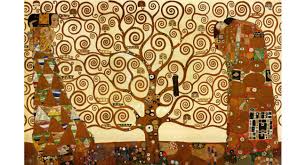 Βασιλική Παπαδοπούλου, ΣΕΕ ΠΕ70, Νικόλαος Μονιάς, Φιλόλογος ΠΕ02